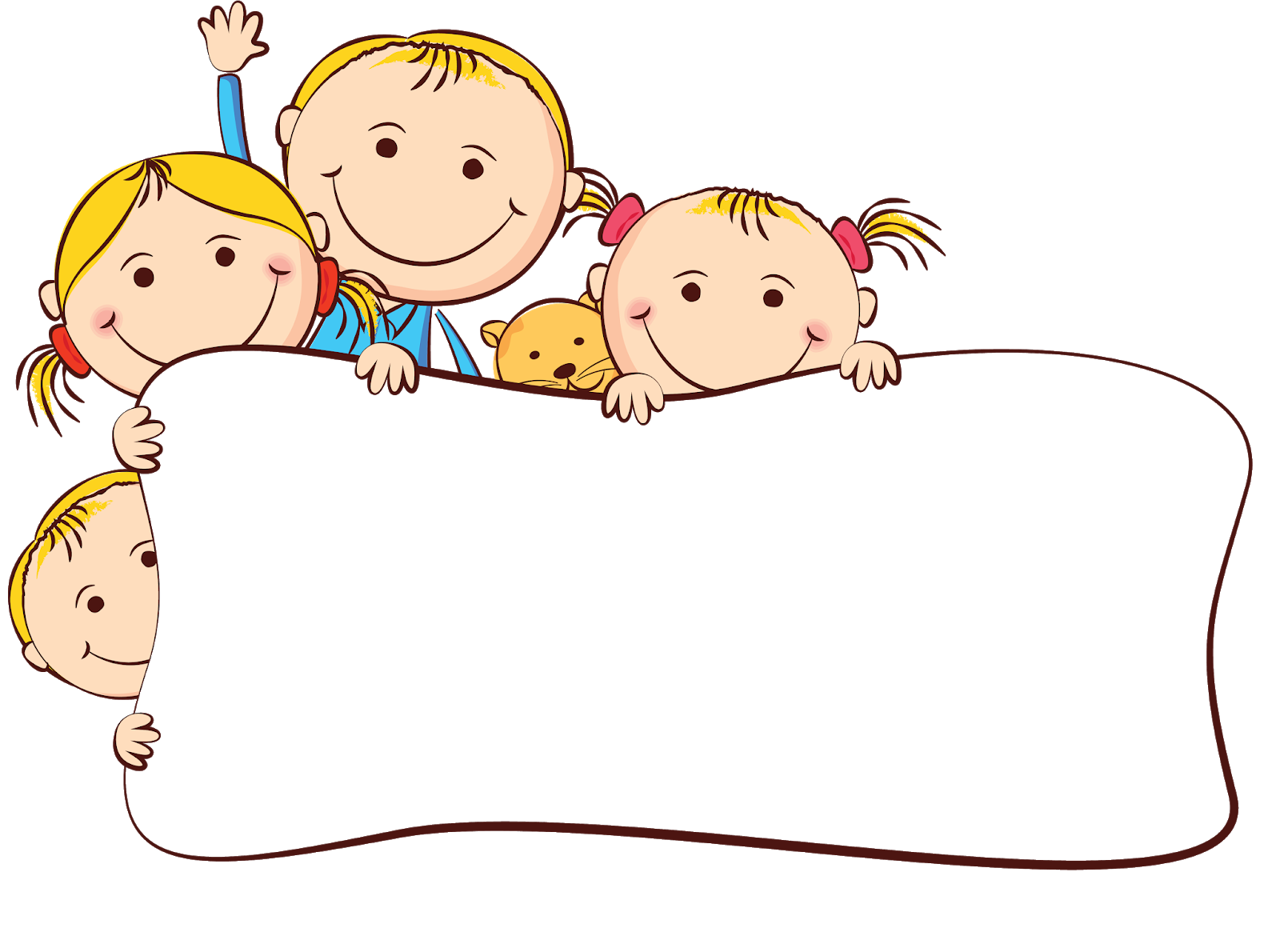 Подготовка ребенка 
к школе
Подготовила – Захарова Н. А. учитель начальных классов
[Speaker Notes: Здравствуйте, уважаемые родители! 
Вот и заканчивается последний год пребывания наших детей в детском саду. Завершается этап развития, именуемый дошкольным детством. Скоро перед детьми распахнёт двери школа, и начнётся новый период в их жизни. Они станут первоклассниками, а вы, дорогие мамы и папы, вместе с ними «сядете» за парты.

Как подготовить ребенка к школе? Этот вопрос волнует всех нас взрослых. В этом видео я подготовила для вас информацию по данному вопросу, буду рада если данная информация будет для вас полезной.
Быть готовым к школе - не значит уметь читать, писать и считать.Быть готовым к школе -значит быть готовым всему этому научиться- считал детский психолог Венгер.]
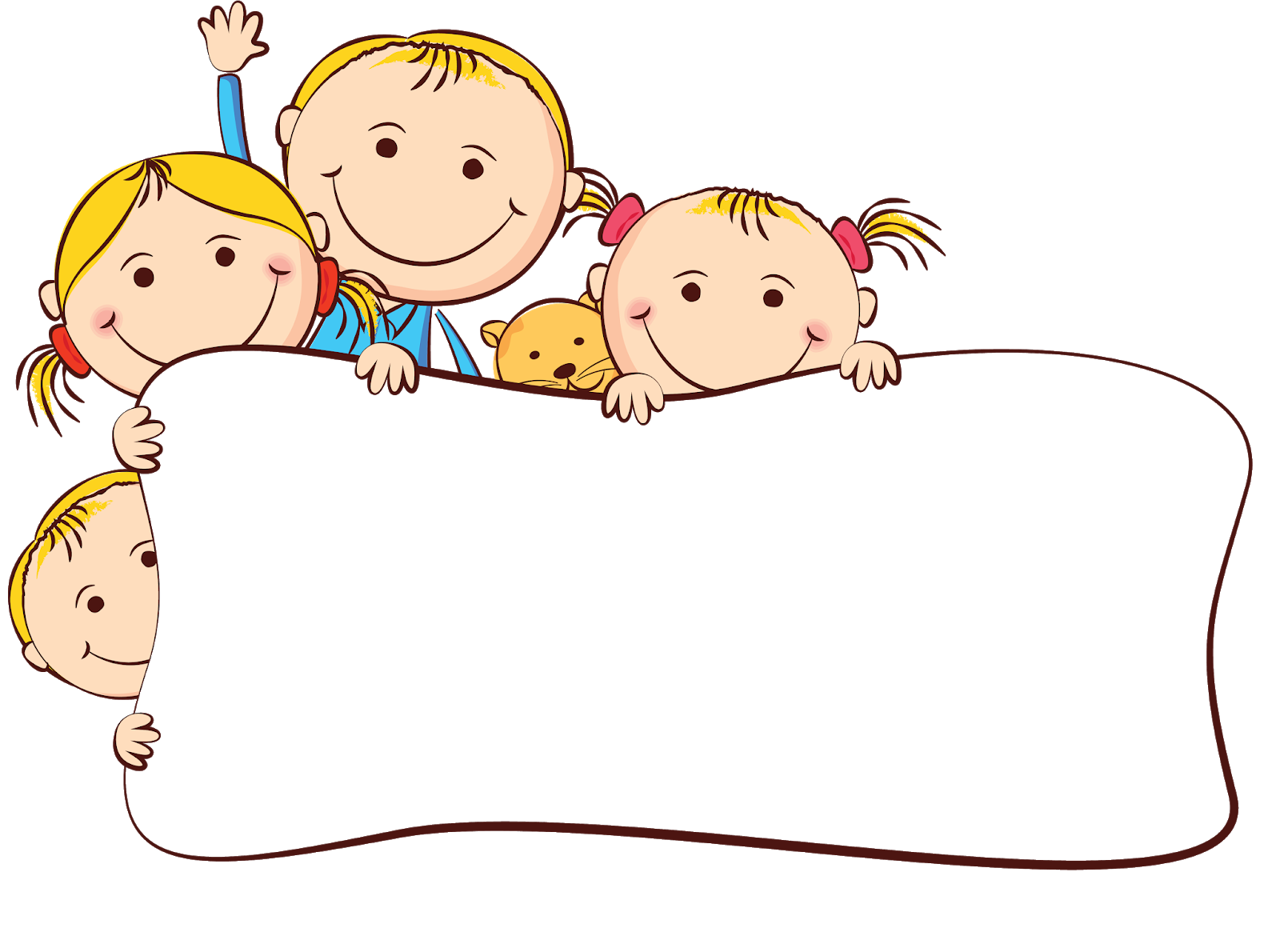 Быть готовым к школе - не значит уметь читать, писать и считать.Быть готовым к школе -значит быть готовым всему этому научиться. 
Так считал детский психолог Л. А. Венгер.
[Speaker Notes: Здравствуйте, уважаемые родители! 
Вот и заканчивается последний год пребывания наших детей в детском саду. Завершается этап развития, именуемый дошкольным детством. Скоро перед детьми распахнёт двери школа, и начнётся новый период в их жизни. Они станут первоклассниками, а вы, дорогие мамы и папы, вместе с ними «сядете» за парты.

Как подготовить ребенка к школе? Этот вопрос волнует всех нас взрослых. В этом видео я подготовила для вас информацию по данному вопросу, буду рада если данная информация будет для вас полезной.
Быть готовым к школе - не значит уметь читать, писать и считать.Быть готовым к школе -значит быть готовым всему этому научиться- считал детский психолог Венгер.]
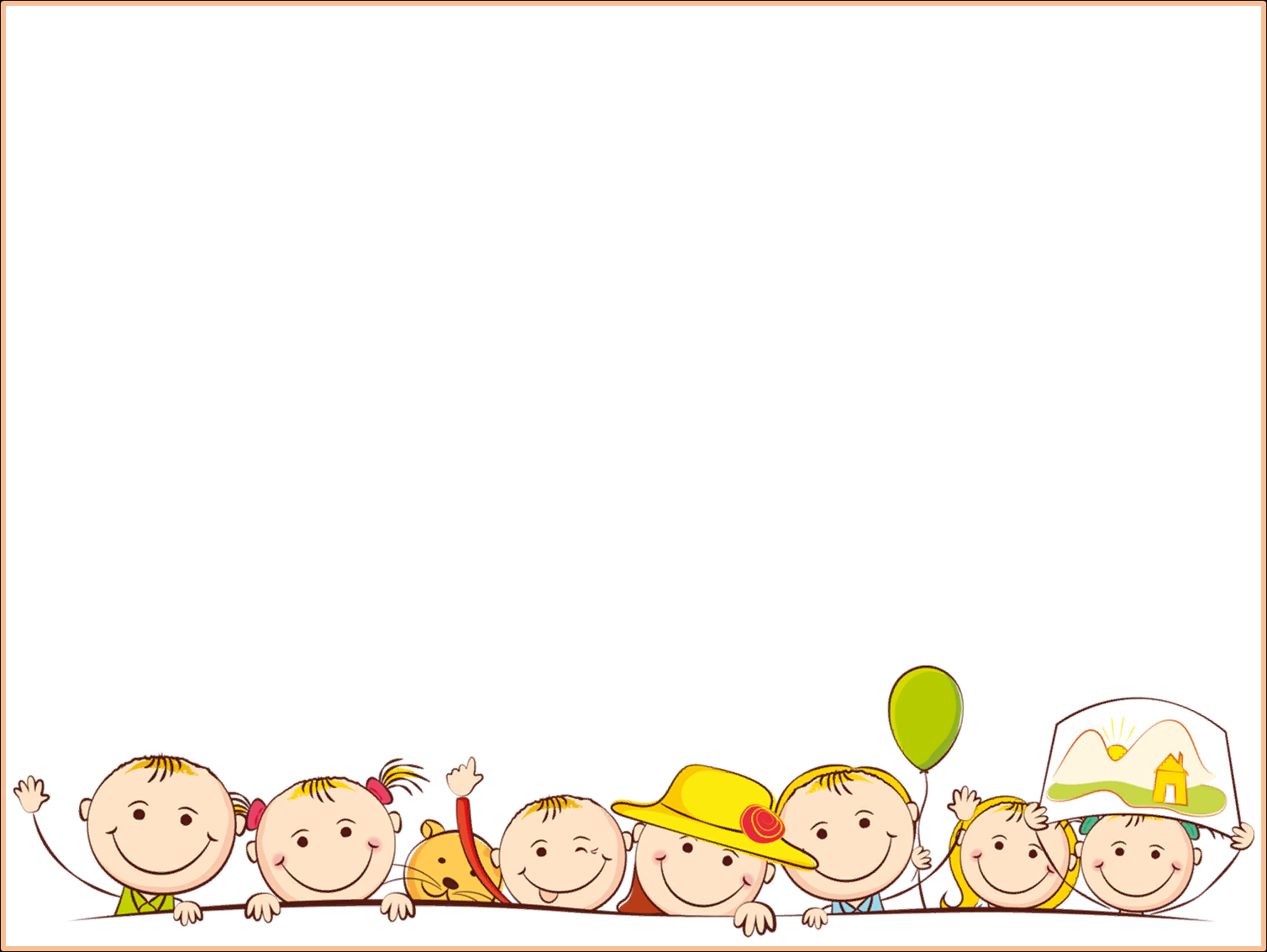 Что же включает в себя подготовка 
к школе?
   В литературе существует множество классификаций готовности ребенка к школе, но все они сводятся к одному: готовность к школе подразделяется на 
физиологическую
психологическую 
познавательную .
[Speaker Notes: Что же включает в себя подготовка к школе?
Подготовка ребенка к школе – это целый комплекс знаний, умений и навыков, которыми должен владеть дошкольник. И сюда входит далеко не только совокупность необходимых знаний. 

Что  же подразумевает качественная подготовка к школе?

В литературе существует множество классификаций готовности ребенка к школе, но все они сводятся к одному: готовность к школе подразделяется на физиологическую, психологическую и познавательную.]
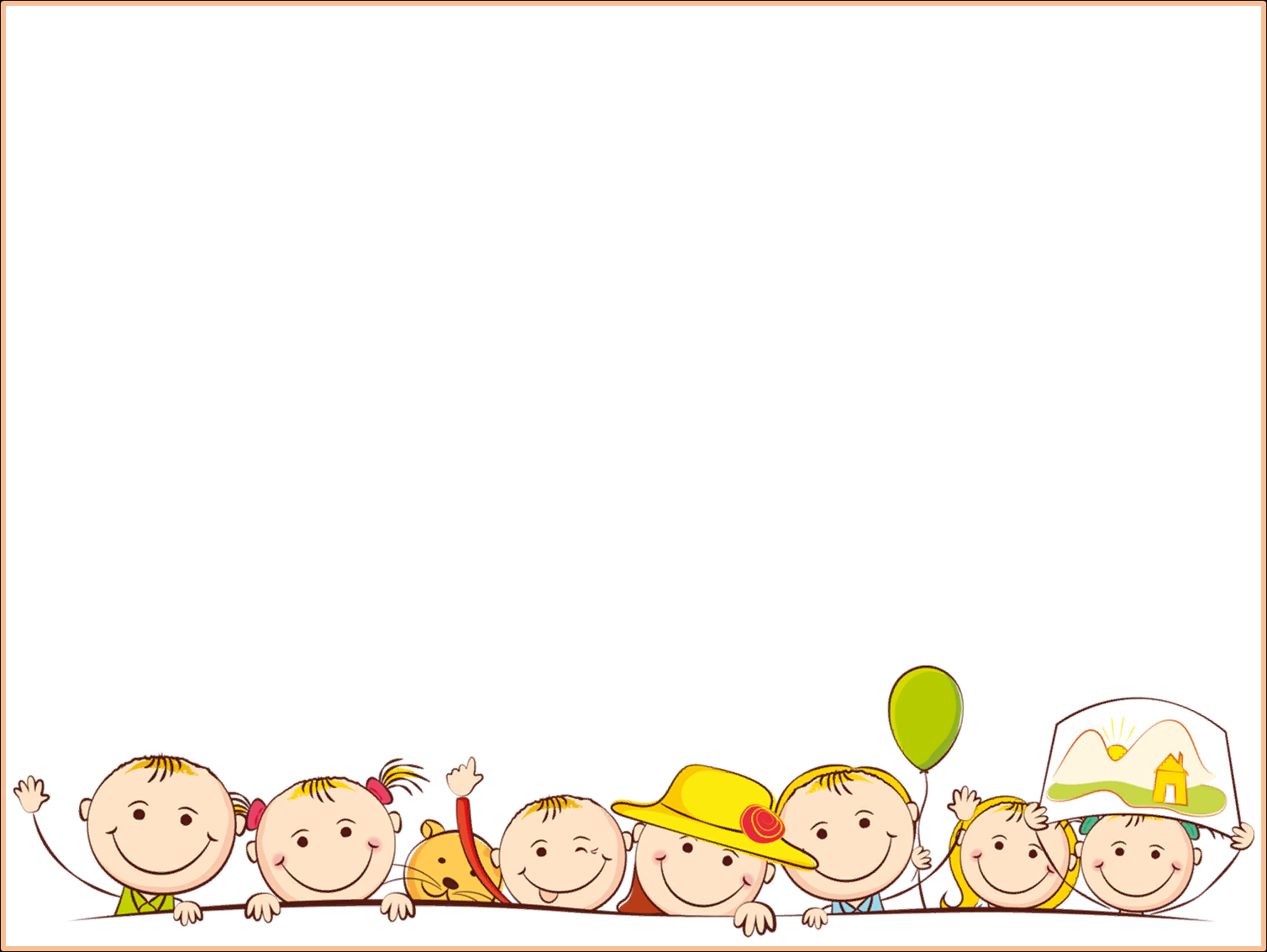 Физиологическая готовность ребенка к школе
означает, что ребенок должен быть готов к обучению в школе физически.  Физиологическая готовность подразумевает развитие мелкой моторики  рук и уровень развития двигательных и физических качеств (ловкость, увертливость, быстрота, сила, выносливость и др.). 
Ребенок должен знать, в какой руке и как нужно держать ручку. 
А также ребенок при поступлении в первый класс должен знать, соблюдать и понимать важность соблюдения основных гигиенических норм: правильная поза за столом, осанка и т. п.
[Speaker Notes: Физиологическая готовность ребенка к школе
означает, что ребенок должен быть готов к обучению в школе физически. То есть состояние его здоровья должно позволять успешно проходить образовательную программу. Кроме этого, физиологическая готовность подразумевает развитие мелкой моторики  рук и уровень развития двигательных и физических качеств .]
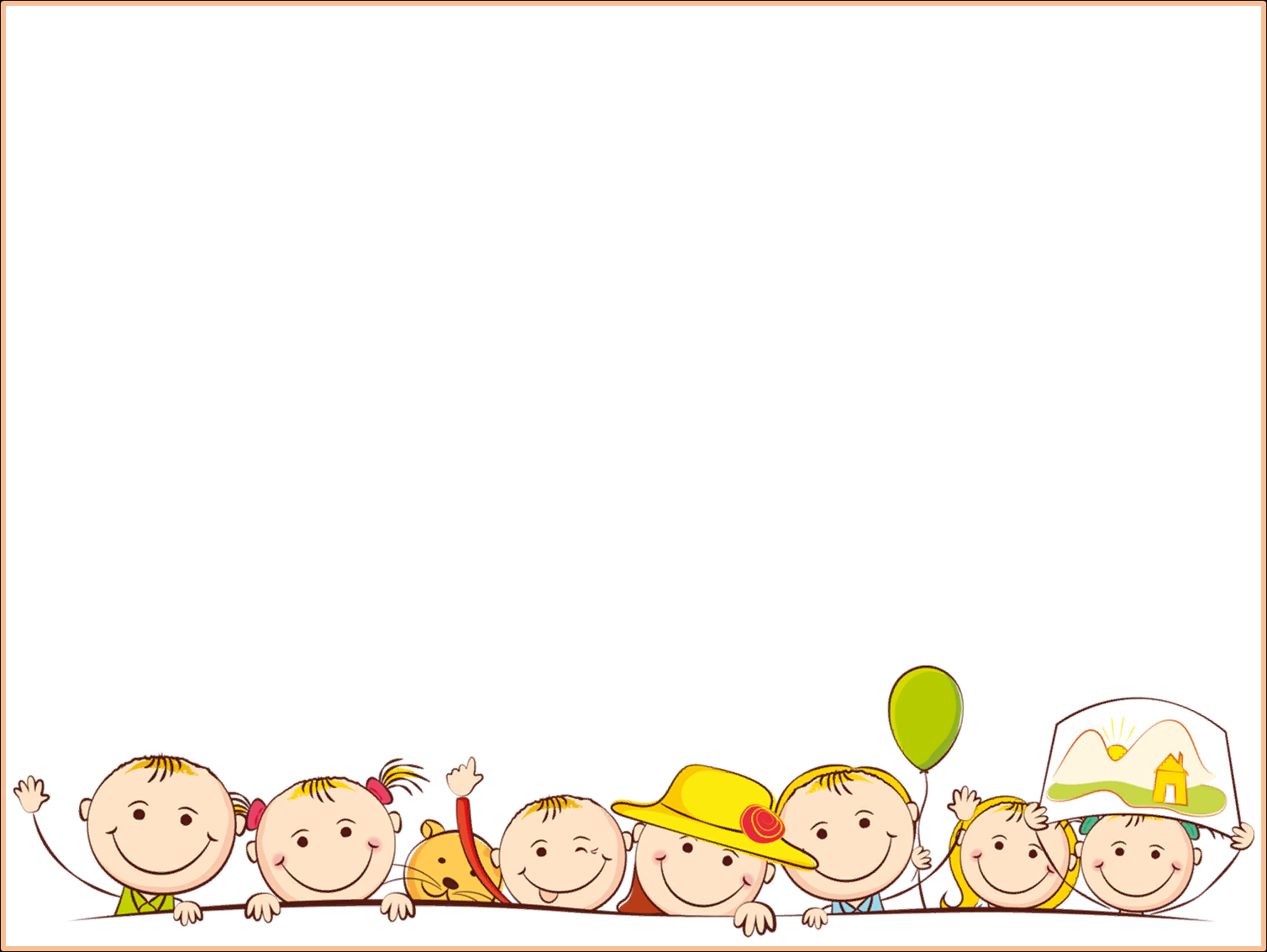 Психологическая готовность ребенка к школе

Психологическая готовность включает в себя три компонента:
 интеллектуальная готовность
личностная и социальная
эмоционально-волевая готовность
[Speaker Notes: Следующий показатель готовности ребенка к школе  – это психологическая , она  включает в себя три компонента: первый, это интеллектуальная готовность, второй -  личностная и социальная готовность, третий компонент - эмоционально-волевая готовность. 

Рассмотрим их .]
Интеллектуальная готовность к школе означает:
• к первому классу у ребенка должен быть запас определенных знаний
• он должен ориентироваться в пространстве, то есть знать, как пройти в школу и обратно, до магазина и так далее;
• ребенок должен стремиться к получению новых знаний, то есть он должен быть любознателен;
• должны соответствовать возрасту развитие памяти, речи, мышления
[Speaker Notes: Интеллектуальная готовность к школе означает:
• к первому классу у ребенка должен быть запас определенных знаний.

• он должен ориентироваться в пространстве, то есть знать, как пройти в школу и обратно, до магазина и т.п.

• ребенок должен стремиться к получению новых знаний,  он должен быть любознателен;

• у ребенка  должны соответствовать возрасту развитие памяти, речи, мышления.]
Личностная и социальная готовность подразумевает следующее:
• ребенок должен быть коммуникабельным, то есть уметь общаться со сверстниками и взрослыми; в общении не должно проявляться агрессии, а при ссоре с другим ребенком должен уметь оценивать и искать выход из проблемной ситуации; ребенок должен понимать и признавать авторитет взрослых;
• нравственное развитие, ребенок должен понимать, что хорошо, а что – плохо;
• ребенок должен принимать поставленную педагогом задачу, внимательно выслушивая, уточняя неясные моменты, а после выполнения он должен адекватно оценивать свою работу, признавать свои ошибки, если таковые имеются.
[Speaker Notes: Личностная и социальная готовность подразумевает следующее:

ребенок должен быть коммуникабельным, то есть уметь общаться со сверстниками и взрослыми.
 
ребенок должен адекватно реагировать на конструктивные замечания взрослых и сверстников.

ребенок должен понимать, что хорошо, а что – плохо.

ребенок должен принимать поставленную педагогом задачу, внимательно выслушивая, уточняя неясные моменты, а после выполнения он должен адекватно оценивать свою работу, признавать свои ошибки, если таковые имеются.]
Эмоционально-волевая готовность ребенка к школе предполагает:
• понимание ребенком, почему он идет в школу, важность обучения;
• наличие интереса к учению и получению новых знаний;
• способность ребенка выполнять задание, которое ему не совсем по душе, но этого требует учебная программа;
• усидчивость – способность в течение определенного времени внимательно слушать взрослого и выполнять задания, не отвлекаясь на посторонние предметы и дела.
[Speaker Notes: Эмоционально-волевая готовность ребенка к школе предполагает.

• понимание ребенком, почему он идет в школу, важность обучения.

• наличие интереса к учению и получению новых знаний.

• способность ребенка выполнять задание, которое ему не совсем по душе, но этого требует учебная программа.

• усидчивость – способность в течение определенного времени внимательно слушать взрослого и выполнять задания, не отвлекаясь на посторонние предметы и дела.]
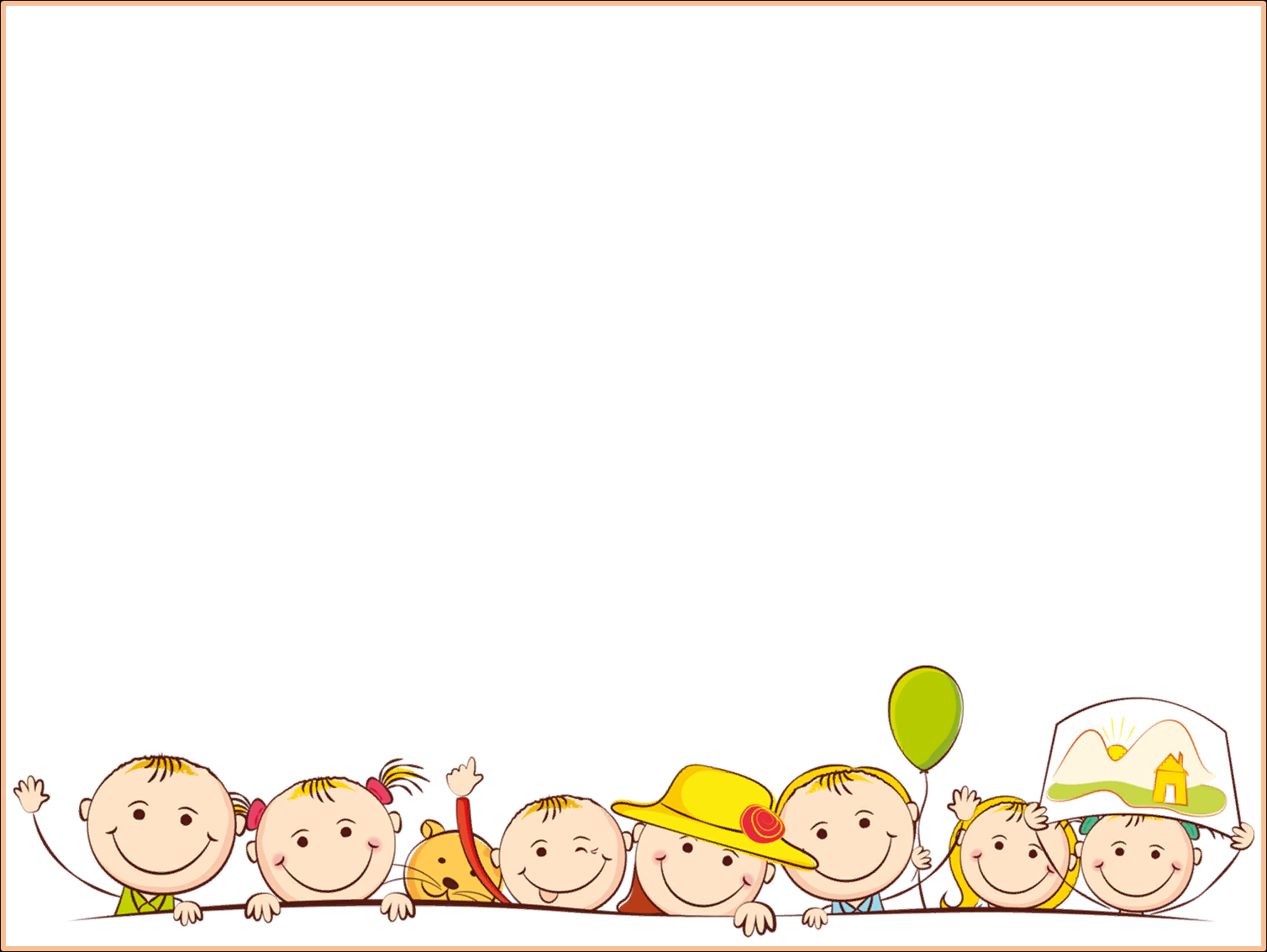 Познавательная готовность ребенка к школе

 Будущий первоклассник должен обладать определенным комплексом знаний и умений, который понадобится для успешного обучения в школе.
 Итак, что должен знать и уметь ребенок в шесть-семь лет?
[Speaker Notes: Третий показатель готовности к школе это познавательная готовность.
Данный аспект означает, что будущий первоклассник должен обладать определенным комплексом знаний и умений, который понадобится для успешного обучения в школе.]
Внимание.
• Заниматься каким-либо делом, не отвлекаясь, в течение двадцати-тридцати минут.
• Находить сходства и отличия между предметами, картинками.
• Уметь выполнять работу по образцу, например, с точностью воспроизводить на своем листе бумаги узор, копировать движения человека и так далее.
• Легко играть в игры на внимательность, где требуется быстрота реакции. Например, называйте живое существо, но перед игрой обсудите правила: если ребенок услышит домашнее животное, то он должен хлопнуть в ладоши, если дикое – постучать ногами, если птица – помахать руками.


Память.
• Запоминание 10-12 картинок.
• Рассказывание по памяти стишков, скороговорок, пословиц, сказок и т. п.
• Переcказывание текста из 4-5 предложений.
[Speaker Notes: Итак, что должен знать и уметь ребенок в шесть-семь лет?

 Внимание.

• Ребенок может заниматься каким-либо делом, не отвлекаясь, в течение двадцати-тридцати минут.

• Находить сходства и отличия между предметами, картинками.

• Умеет выполнять работу по образцу, например, с точностью воспроизводить на своем листе бумаги узор, копировать движения человека и так далее.

• Легко играет в игры на внимательность, где требуется быстрота реакции.

Память.
• Ребенок запоминает 10-12 картинок.

• Рассказывает по памяти стишки, скороговорки, сказки и т. п.

• Может переcсказать текст из 4-5 предложений.]
Мышление.
• Заканчивать предложение, например, «Река широкая, а ручей…», «Суп горячий, а компот…» и т. п.
• Находить лишнее слово из группы слов, например, «стол, стул, кровать, сапоги, кресло», «лиса, медведь, волк, собака, заяц» и т. д.
• Определять последовательность событий, что было сначала, а что – потом.
• Находить несоответствия в рисунках, стихах-небылицах.
• Складывать пазлы без помощи взрослого.
•Сложить из бумаги вместе со взрослым простой предмет: лодочку, кораблик.

Мелкая моторика.
• Правильно держать в руке ручку, карандаш, кисть и регулировать силу их нажима при письме и рисовании.
• Раскрашивать предметы и штриховать их, не выходя за контур.
• Вырезать ножницами по линии, нарисованной на бумаге.
• Выполнять аппликации.
[Speaker Notes: Мышление.
• Ребенок умеет заканчивать предложение, например, «Река широкая, а ручей…».

• Находить лишнее слово из группы слов, например, «стол, стул, кровать, сапоги, кресло».

• Определять последовательность событий, что было сначала, а что – потом.

• Складывать пазлы без помощи взрослого.

•Также  может сложить из бумаги вместе со взрослым простой предмет например,  лодочку или  кораблик.

 Мелкая моторика.
• Ребенок должен правильно держать в руке ручку, карандаш, кисть и регулировать силу их нажима при письме и рисовании.

• Раскрашивать предметы и штриховать их, не выходя за контур.

• Вырезать ножницами по линии, нарисованной на бумаге.

• Выполнять аппликации.]
Речь.
• Составлять предложения из нескольких слов, например, кошка, двор, идти, солнечный зайчик, играть.
• Узнавать и называть сказку, загадку, стихотворение.
• Составлять связный рассказ по серии из 4-5 сюжетных картинок.
• Слушать чтение, рассказ взрослого, отвечать на элементарные вопросы по содержанию текста и иллюстрации.
• Различать в словах звуки.

Математика.
Цифры от 1 до 10.
Прямой счет от 1 до 10 и обратный счёт от 10 до 1.
Арифметические знаки «>», «<», «=».
Деление круга, квадрата напополам, четыре части.
Ориентирование в пространстве и листе бумаги: справа, слева, вверху, внизу, над, под, за и т. д.

Окружающий мир.
• Знать основные цвета, домашних и диких животных, птиц, деревья, грибы, цветы, овощи, фрукты, транспорт и т.д..
• Называть времена года, явления природы, перелетных и зимующих птиц, месяцы, дни недели, свои фамилию, имя и отчество, имена своих родителей и место их работы, свой город, адрес, какие бывают профессии.
[Speaker Notes: Речь ребенка к школе.
• Ребенок умеет составлять предложения из нескольких слов.

• Узнает  и называет сказку, загадку, стихотворение.

• Может составить связный рассказ  из 4-5 сюжетных картинок.

• Слушает чтение, рассказ взрослого, отвечает на элементарные вопросы по содержанию текста и иллюстрации.

• Умеет различать в словах звуки.
 Математика.

Ребенок знает цифры от 1 до 10.

Знает прямой счет и обратный счёт  в пределах первого десятка.

 Арифметические знаки «>», «<», «=».

Умеет делить круг, квадрат напополам,  на четыре части.

Ориентироваться  в пространстве и на  листе бумаги.

 Окружающий мир.

• Ребенок должен знать основные цвета, домашних и диких животных, птиц, деревья, грибы, цветы, овощи, фрукты, транспорт и так далее.

• Называть времена года, явления природы, перелетных и зимующих птиц, месяцы, дни недели, свои фамилию, имя и отчество, имена своих родителей и место их работы, свой город, адрес, какие бывают профессии.]
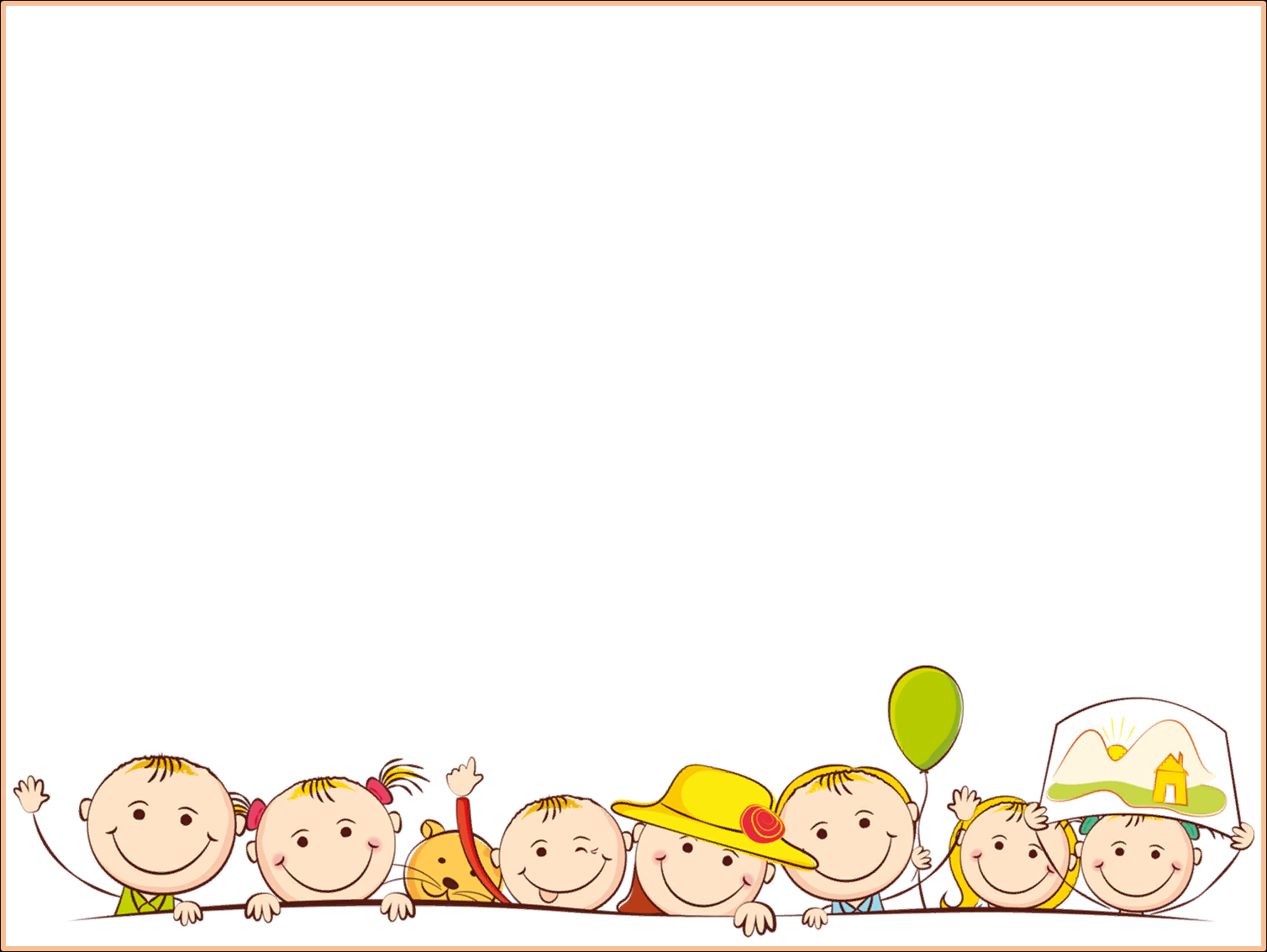 Советы родителям
Помогите своему ребенку овладеть информацией, которая позволит ему не растеряться в обществе.
Приучайте ребенка содержать свои вещи в порядке.
Не пугайте ребенка трудностями и неудачами в школе.
Научите ребенка правильно реагировать на неудачи.
Помогите ребенку обрести чувство уверенности в себе.
Приучайте ребенка к самостоятельности.
Учите ребенка чувствовать и удивляться, поощряйте его любознательность.
Стремитесь сделать полезным каждое мгновение общения с ребенком
[Speaker Notes: Уважаемые родители вот несколько советов, которые помогут вам подготовить вашего ребенка к школе.

Помогите своему ребенку овладеть информацией, которая позволит ему не растеряться в обществе.

Приучайте ребенка содержать свои вещи в порядке.

Не пугайте ребенка трудностями и неудачами в школе.

Научите ребенка правильно реагировать на неудачи.

Помогите ребенку обрести чувство уверенности в себе.

Приучайте ребенка к самостоятельности.

Учите ребенка чувствовать и удивляться, поощряйте его любознательность.

Стремитесь сделать полезным каждое мгновение общения с ребенком]